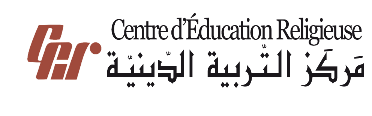 مَركَزُ التَّربِيَّةِ الدّينِيَّةرُهبانِيَّةُ القَلبَينِ الأقدَسَين
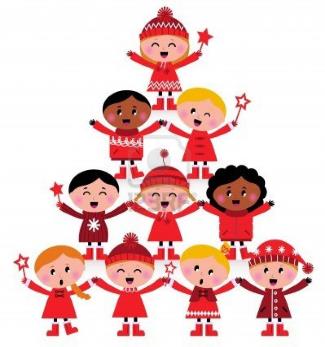 يُقَدِّمُ
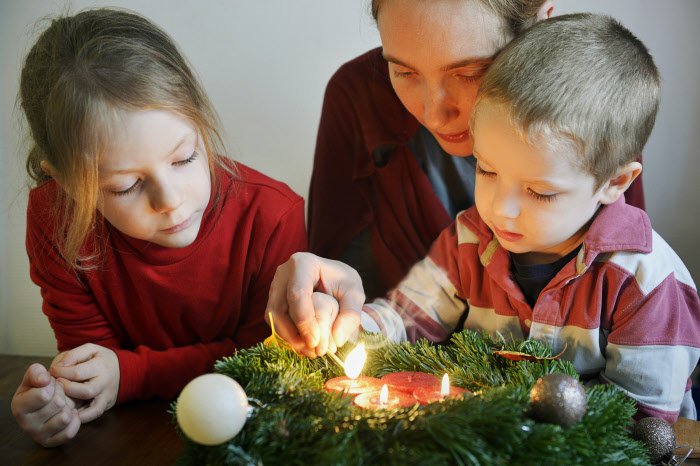 لِقاءٌ ميلادِيٌّ لِلإبتدائي
مَعَ الملائكة الرُّعاة
مَرحَبا يا زْغار، لِقاءنا اليَوم رَح يْكون حَدّ المْغارَة! أوكي...
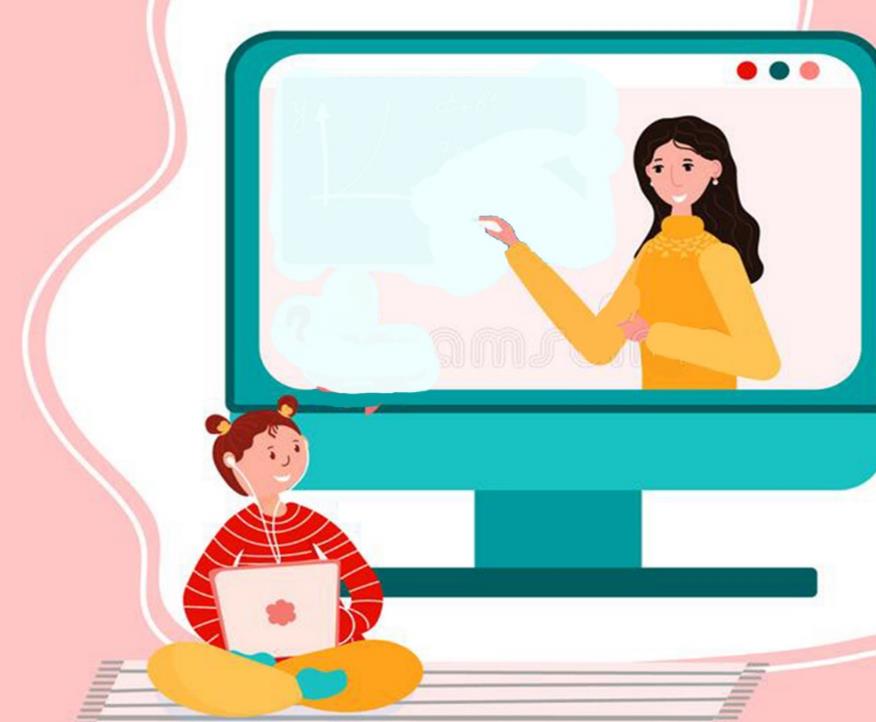 بِهَاللّقاء، بَدْنا نروح مع الرعاة نِسجُد مِتلهم للطِّفلِ يَسوع ونبَشِّر بِميلادو مِتلن كمان.
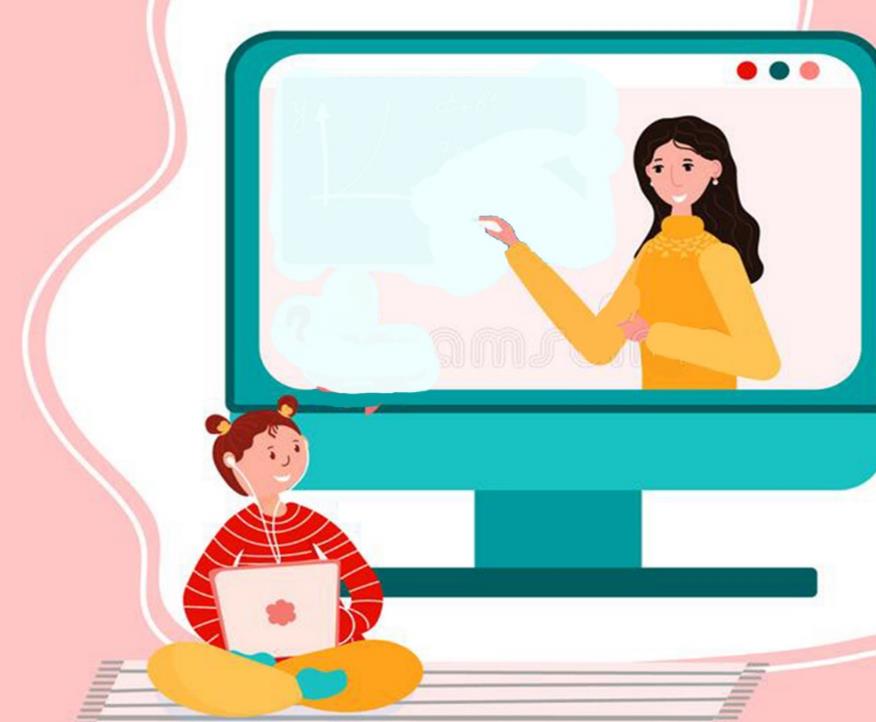 مين ناطْرين إِنتو
 إِنّو يولَد بِالمِزوَد؟
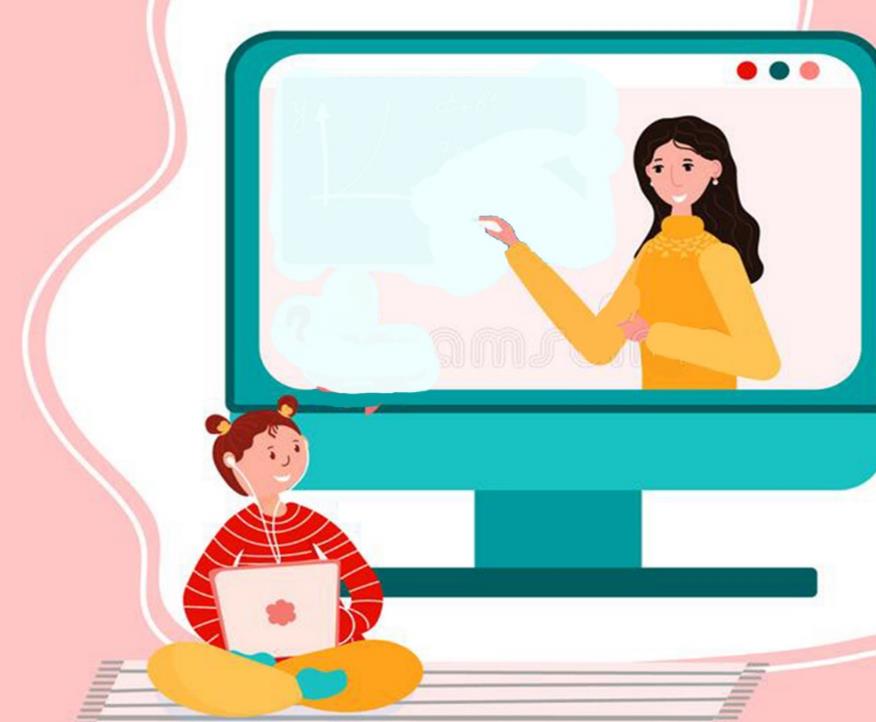 الطِّفل يَسوع
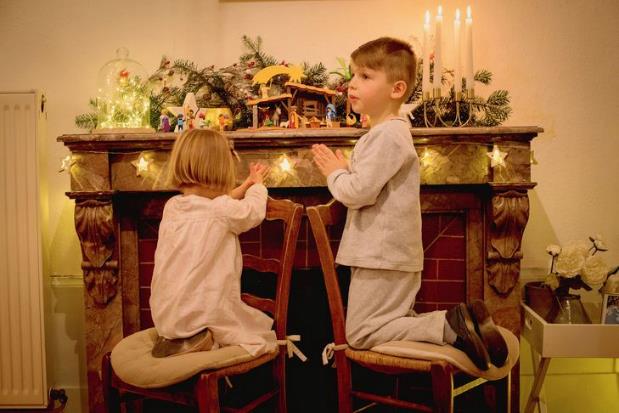 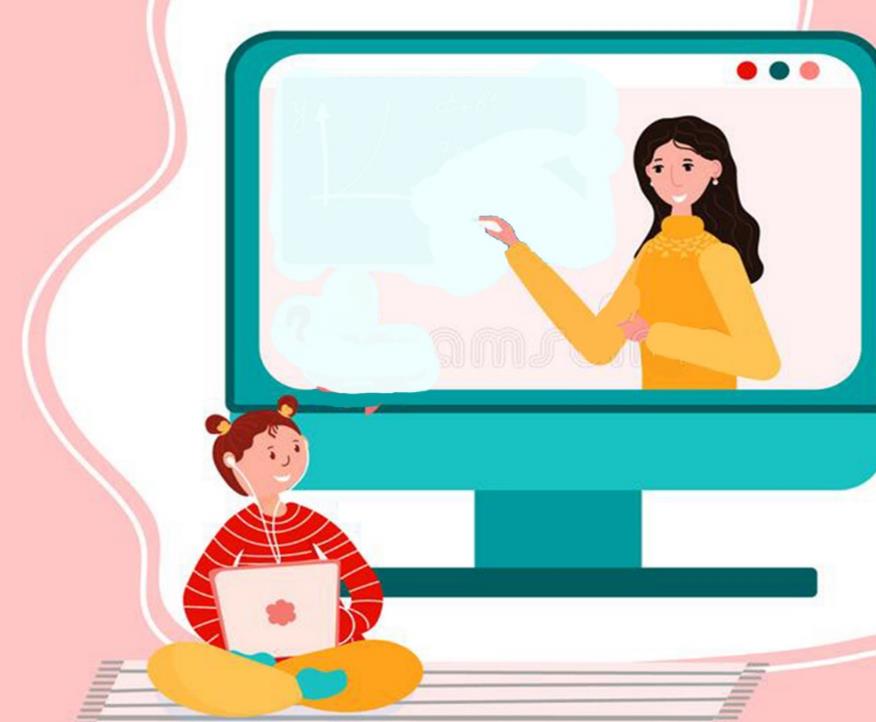 برافو كِلّ المَسيحِيّين بِالعالَم بَعدُن بيِنْطروا وِلادِة هَالطِّفل يَلّي إجا كرمالنا مِن أكثر مِن 2000 سنِة.
مين بيَعرِف وَين وُلِد يَسوع ومين كان مَعو؟
وُلِد يَسوع بمغارَة بِبَيت لَحم 
و كان مَعو 
إِمّو مريَم العدرا ويوسف
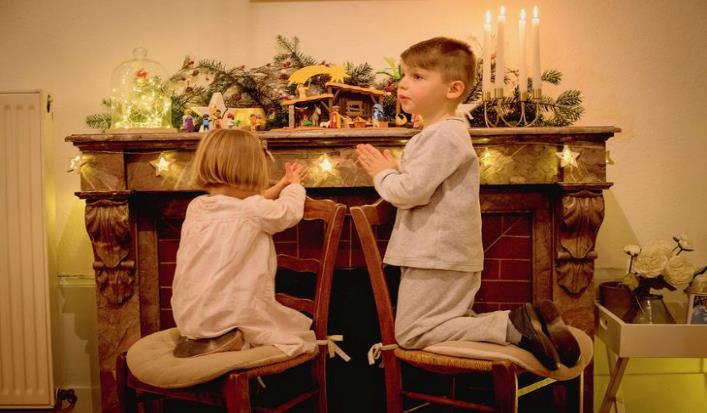 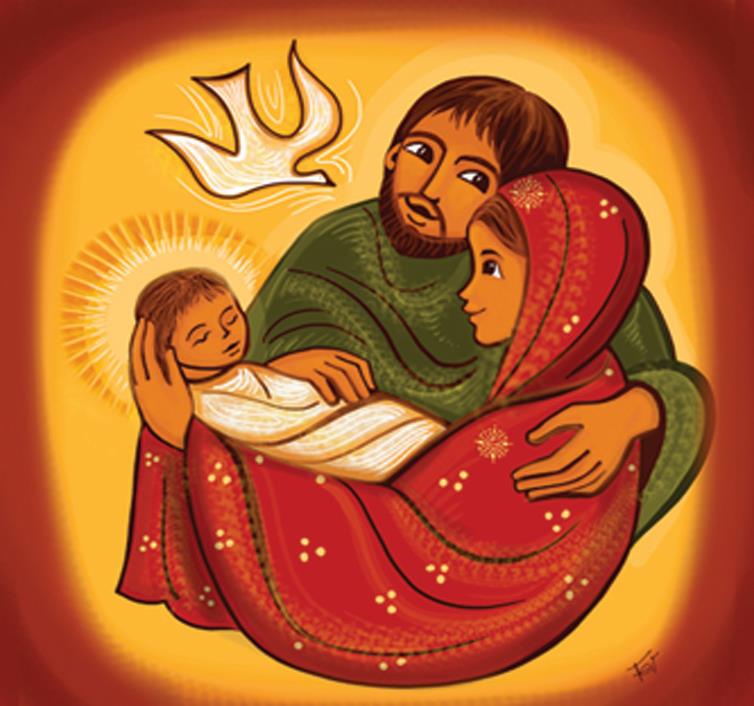 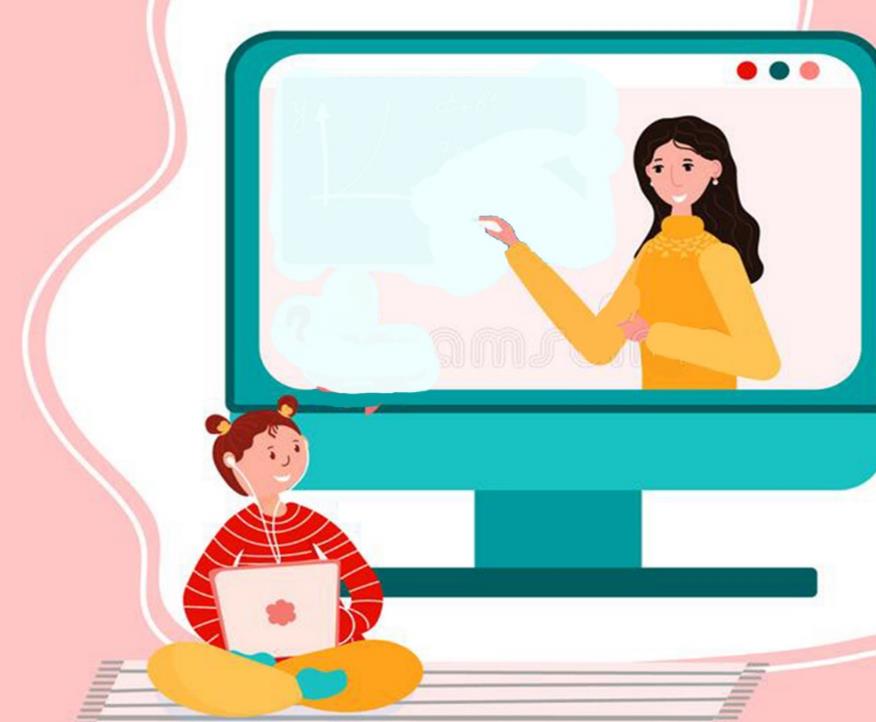 مين إِجا زارُه؟
الرّعيان!!
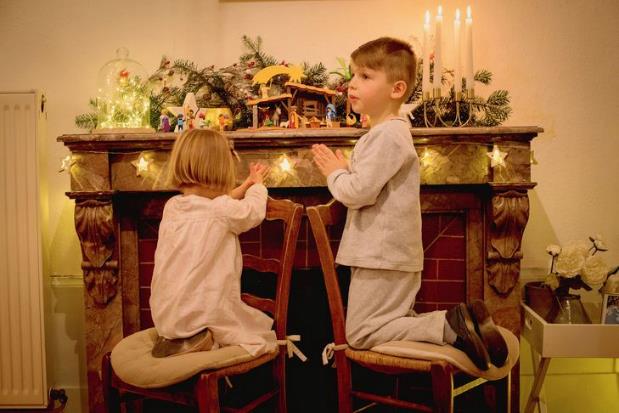 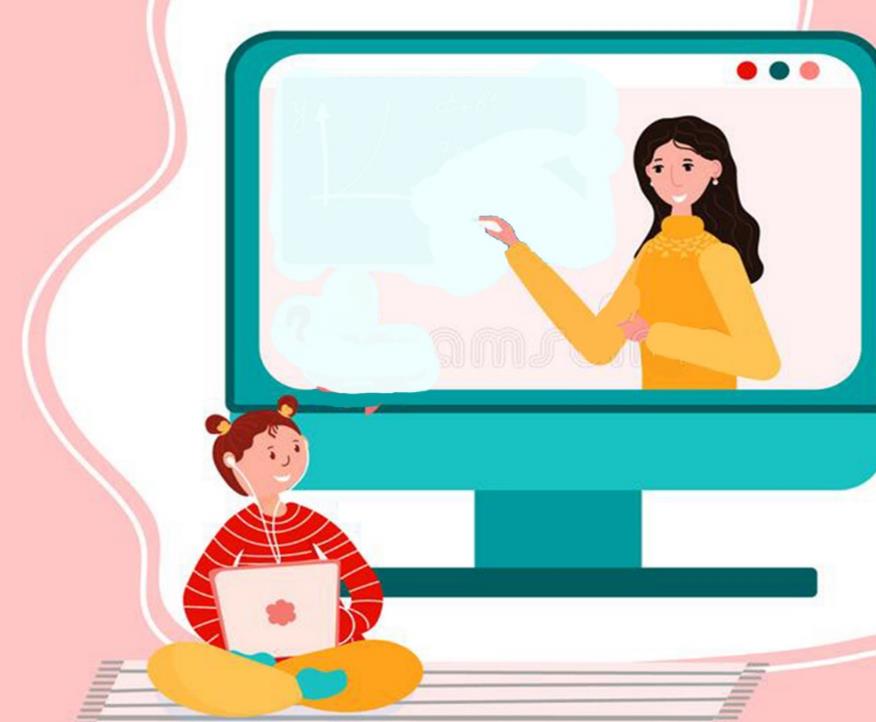 اليَوم إِنتو الرّعيان يَلّي عَم يِحرسوا القطيع. نِحنا بِاللَّيل، والرّعيان تِعبوا، وناموا...
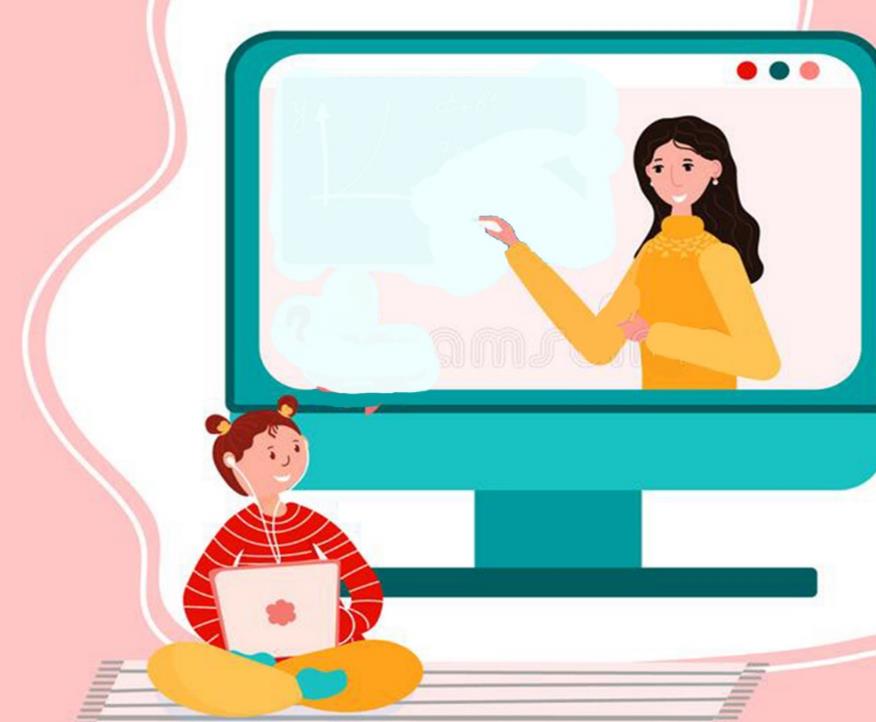 يَلاّ فَرجوني كيف رَح تبَيْنوا إِنكُن تِعبانين 
وغْفيتوا مِن التَّعَب...
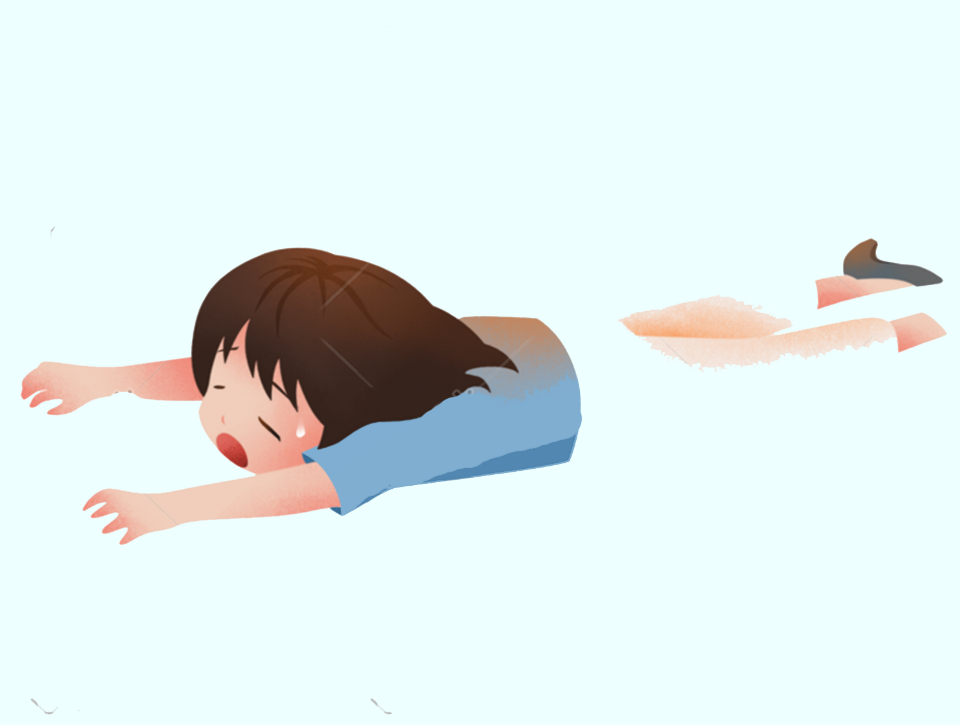 تخَيَّلوا وإِنُّن بِهالحالة نايمين وتعبانين، أُعِلِنِت لإلُن البُشرَى السّارَة... سْمَعوا شو بيخَبِّرنا الكْتاب المقَدَّس
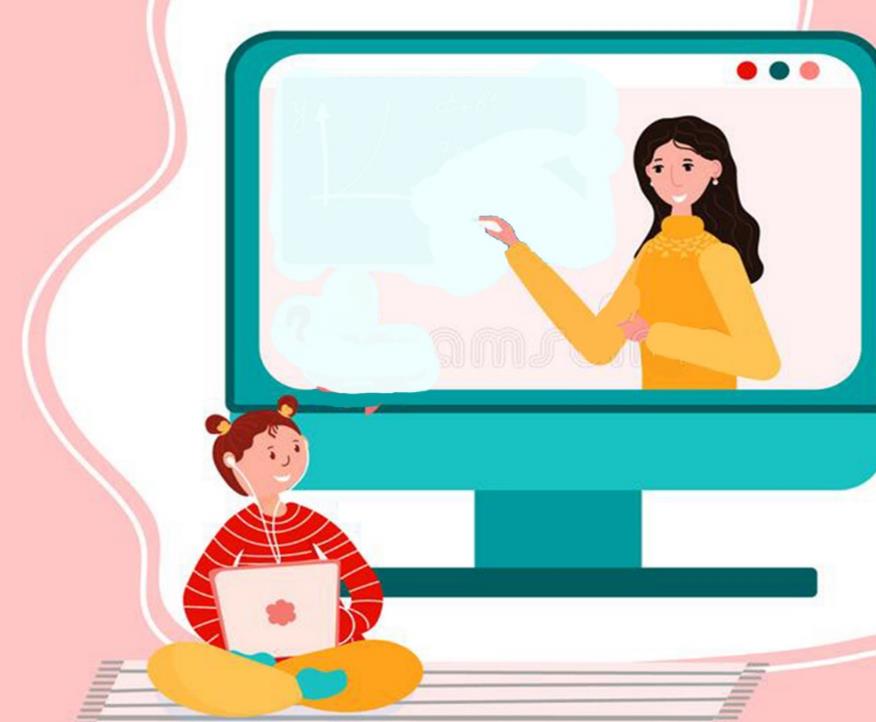 وكان في بِهاك المَنطَقا رِعيان قاعْدين بِالحقول، عَم يِسهَرو بِالدَّور عَ قَطيعُن. وفَجئا ظَهَرلُن مَلاك الرّبّ، ومَجد الرّبّ شَعشَع حْوالَيُن، سَيطَر عليُن الخَوف.
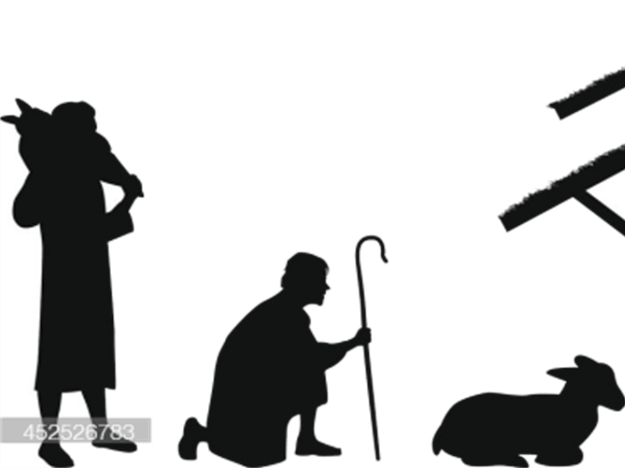 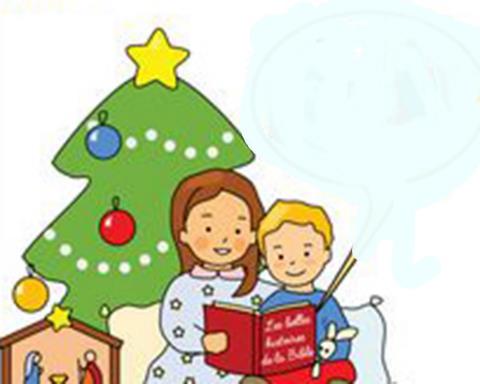 بَس المَلاك قَلُّن: لا تْخافو، أنا عَم بَشِّركُن بِفَرَح عَظيم، رَح يعِم الشَّعب كِلّو: لِأنّ اليَوم  وُلِدِلكُن مُخلِّص، هُوّي المَسيح الرّبّ، بِمَدينِة داوود. وخِدو هَالعَلامي: بِتشوفو طِفل مْقَمَّط ونايِم بِالمَعلَف.
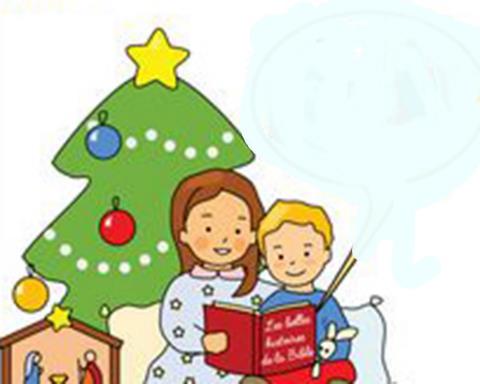 وفَجْأه نْضَم لَلمَلاك جُمهور من العَسكَر السّماوي، صارو يسَبحو اللّه ويقولو: «الـمَجدُ للهِ في العُلى ! والسَّلامُ في الأَرضِ لِلنَّاسِ فإنَّهم أَهْلُ رِضاه !»
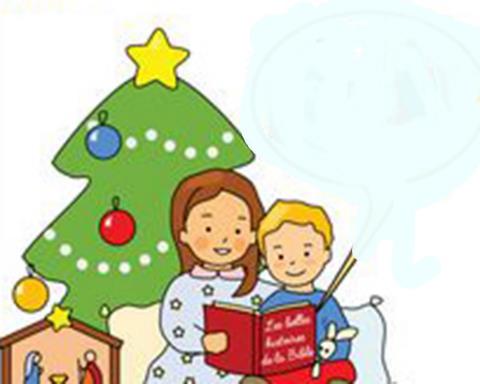 بَدّي مِنكُن قَبل ما نكَفّي، توقَفوا، الكل وقف؟
تِحِمْلوا المَلاك يَلّي بِالمَغارة وتِعتِبْروا إِنكُن إِنتو المَلاك وتِمْشوا بِالغرفِة ونرَتِّل سَوا: المَجدُ للّه في الأَعالي
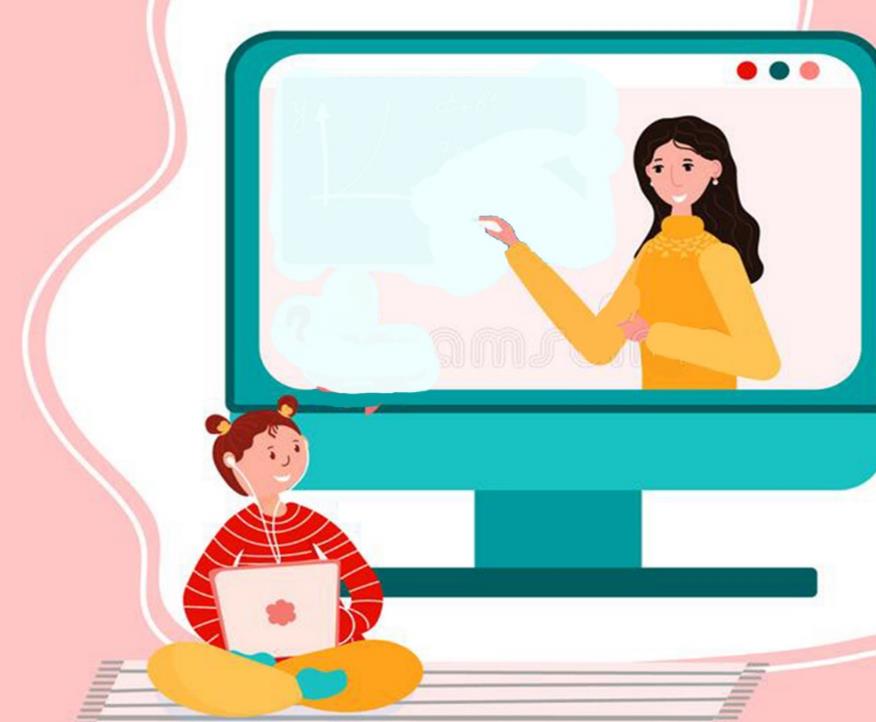 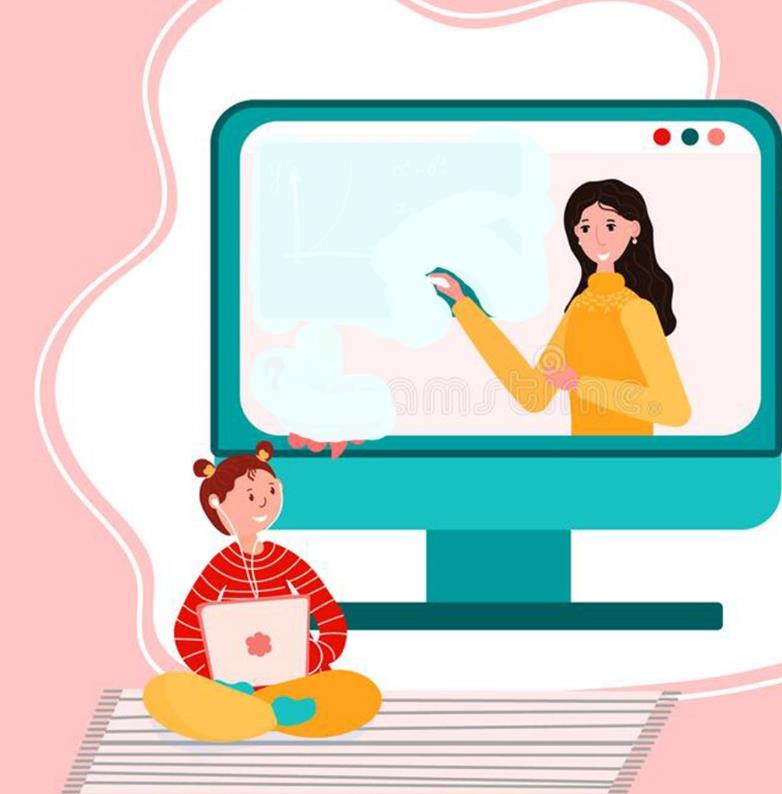 شو حِلو يَلّي عْمِلناه! 
وَهَلَّق رجَعوا قعِدوا حَدّ المغارَة واختاروا راعي احملوه واعتِبْروا حالَكُن هَالرّاعي تَ نْكَفّي الإخبار
ولَمّن فَلّ المَلاك من عِندُن عَالسَّما، قالو الرّعيان بَين بَعضُن: قومو تَ نروح عَ بيت لَحم، ونشوف يَلّي صار، والرّبّ خَبَّرنا عَنّو
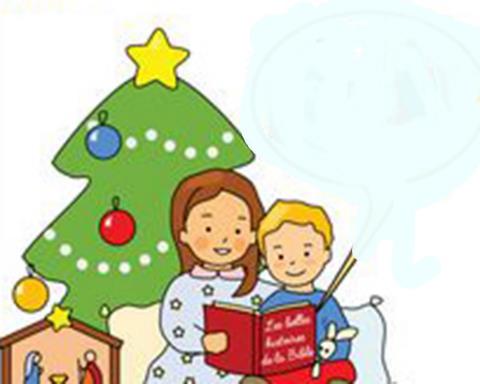 وإجو الرعيان دِغري لاقو مَريَم ويوسف، والطِّفل نايِم بالمَعلَف، ولَمّن شافو اللّي شافوه، صارو يخَبرو شو قالولُن عن الطِّفل. وكلّ يَلّي سِمعو بِهالشّي نْدَهَشو من اللّي قالولُن ياه هالرِّعيان.
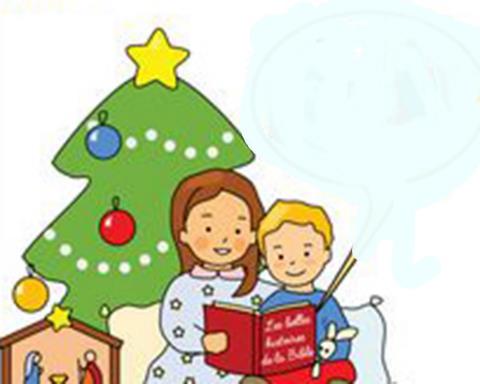 رِجعوا حَطّوا الرّاعي بِالمغارَة، 
وسْجِدوا ، يعني وَطّوا راسكُن شوَي قِدّام الطِّفل يَسوع...
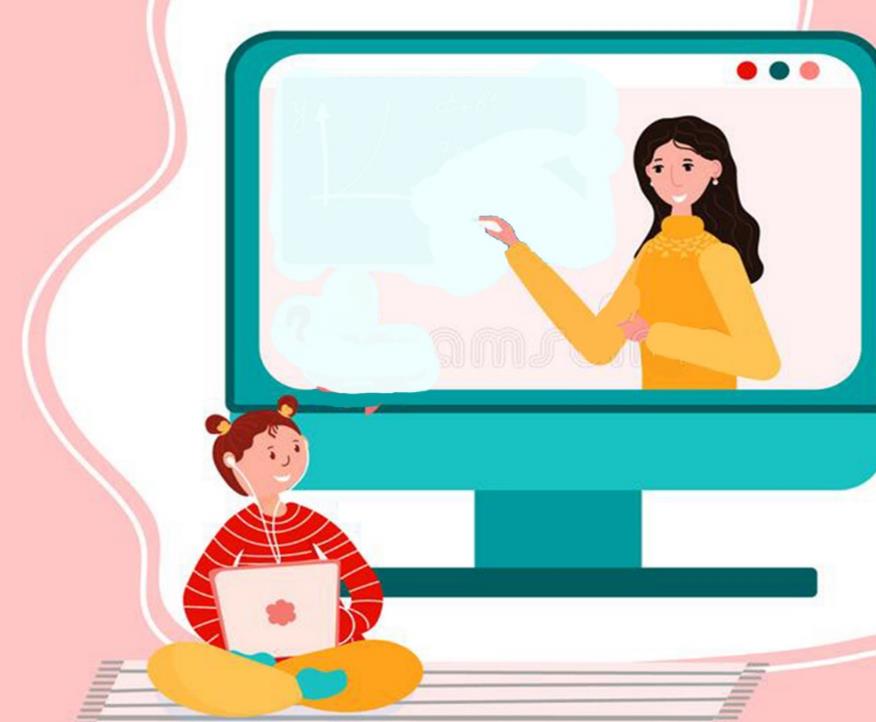 ومِنْكَفّي نخبّر!
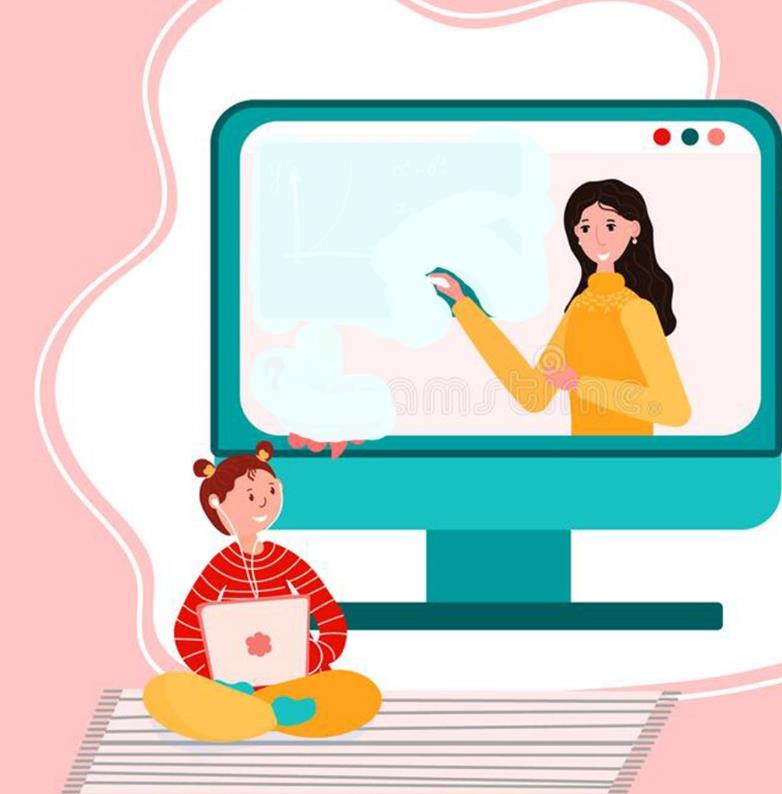 بَس مَريَم كانت تْحِط 
كِلّ هالإشيا بِقَلبا،
 وتفكِّر فِيا.
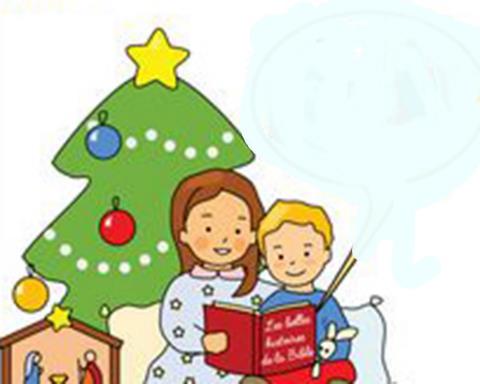 وبِالآخِر رِجعو الرّعيان هِنّي وعَم يمَجدو اللّه ويسَبحوه عن كِلّ يَلّي سِمعوه وشافوه، مِتل مَا قالولُن.
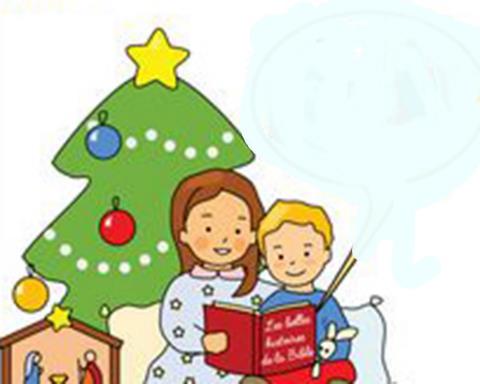 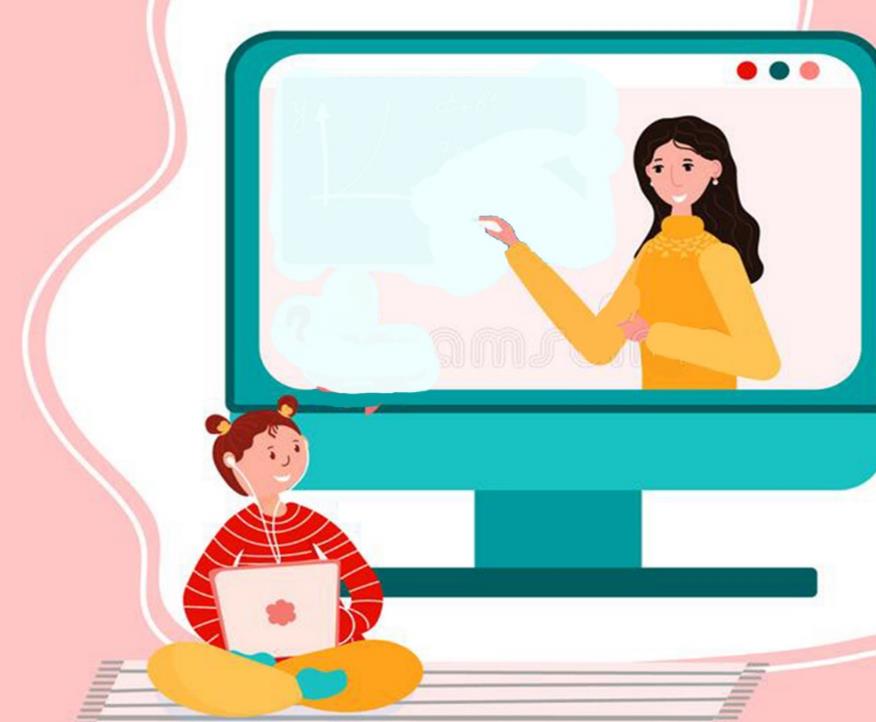 يَلاّ خلّينا نوقَف كِلْنا 
ونهتف مع الرّعيان مِن قَلِبْنا: 
وُلِد المَسيح، هَلّلويا
وُلِد المَسيح هَلّلويا
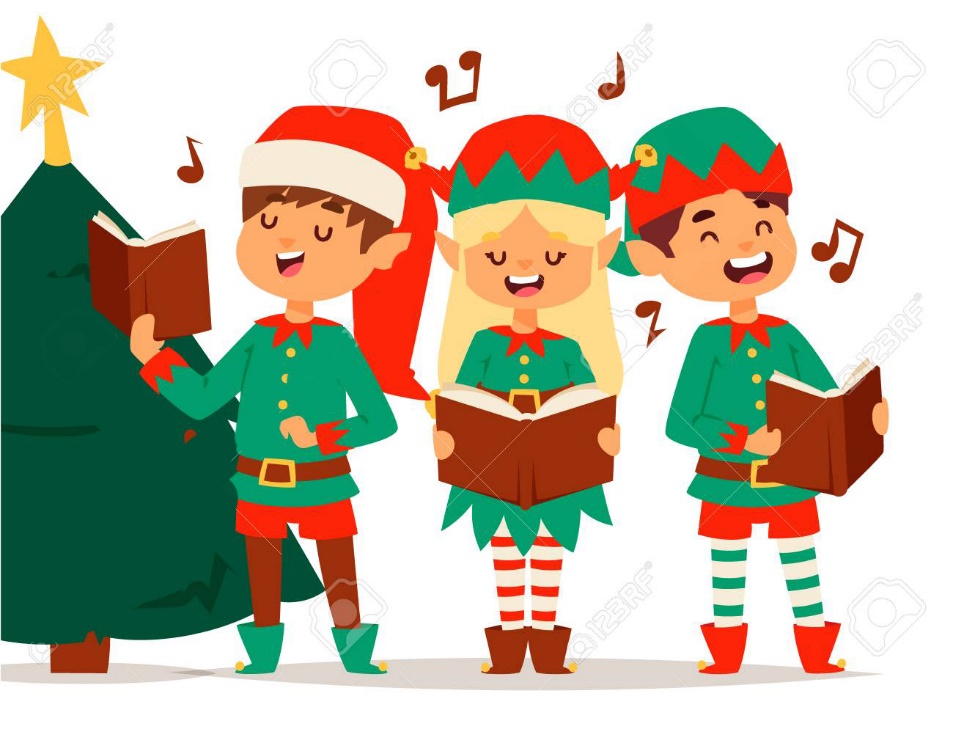 ميلاد مَجيد  
وَعام سَعيد 
مِن مَركَزِ التَّربِيَّةِ الدّينِيَّةِ
لِرُهبانِيَّةِ القَلبَين الأَقدَسَين